105學年度特殊教育推行委員會
期末報告
105學年度成果報告
105學年度特教班及資源班學生
國中小服務人數統整（28人）


105學年度新鑑定安置人數
105-03梯次：G4林生學習障礙(書寫)
105-04梯次：G3高生學習障礙(讀寫)
106-02梯次：G6林生疑似智能、G7張生學習障礙(書寫)
105學年度適性輔導安置成果
G9徐生 安置能仁家商綜合職能科
105學年度成果報告
105學年度課程服務
集中式特教班(34節課)
國語、英語文、生活、數學、健康與體育、社會、藝術與人文、自然與生活科技、綜合活動、生活管理、動作機能
不分類資源班(42節課)
國小部:國語、數學、社會適應
國中部:國文、英語、數學、職業教育
105學年度成果報告
105學年度課程剪影
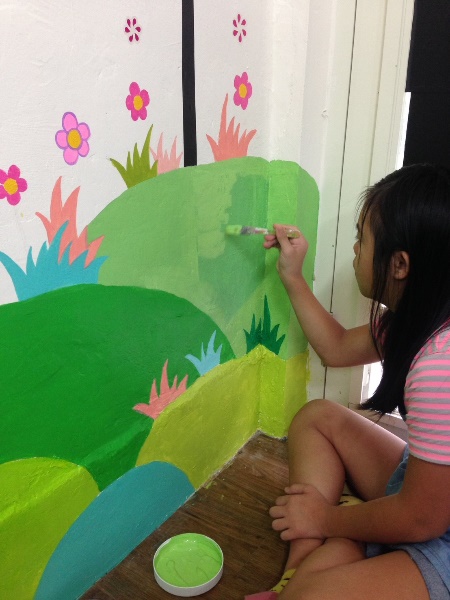 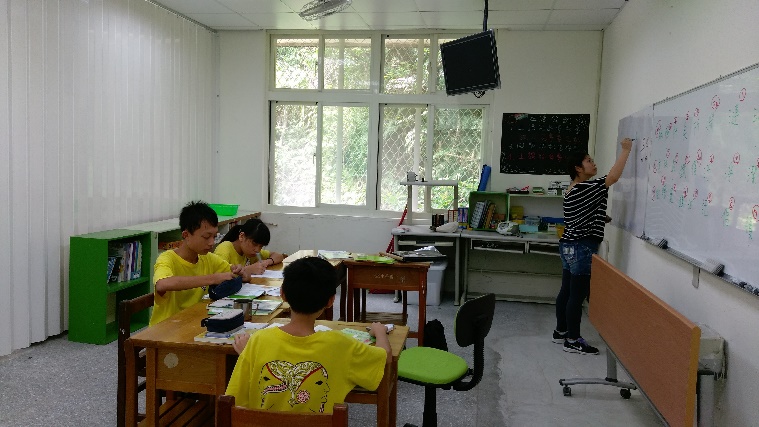 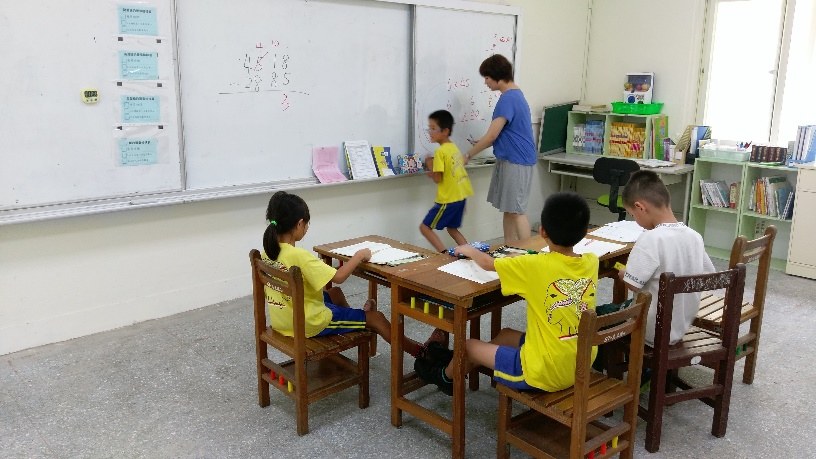 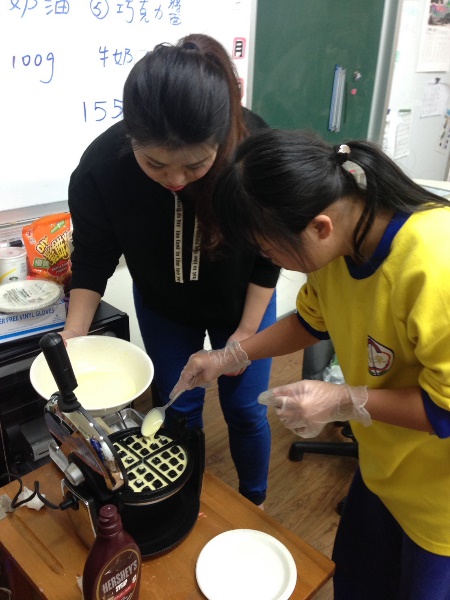 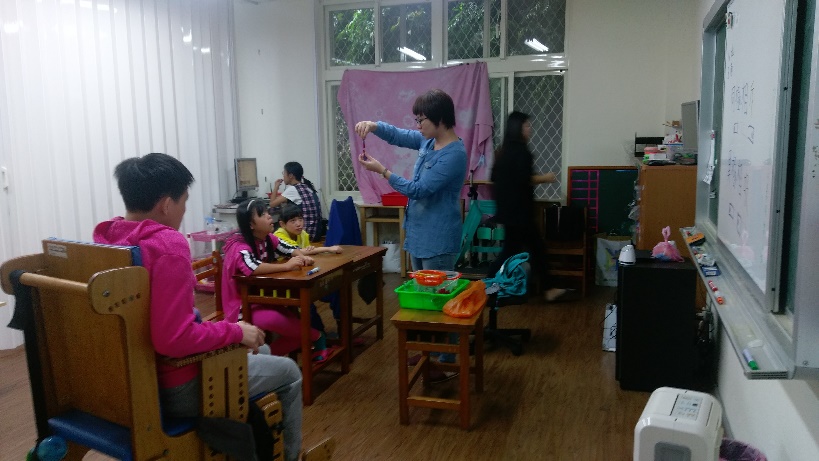 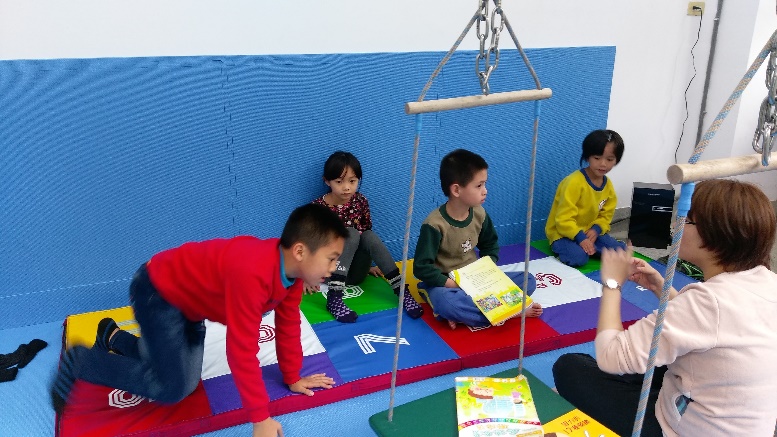 105學年度成果報告
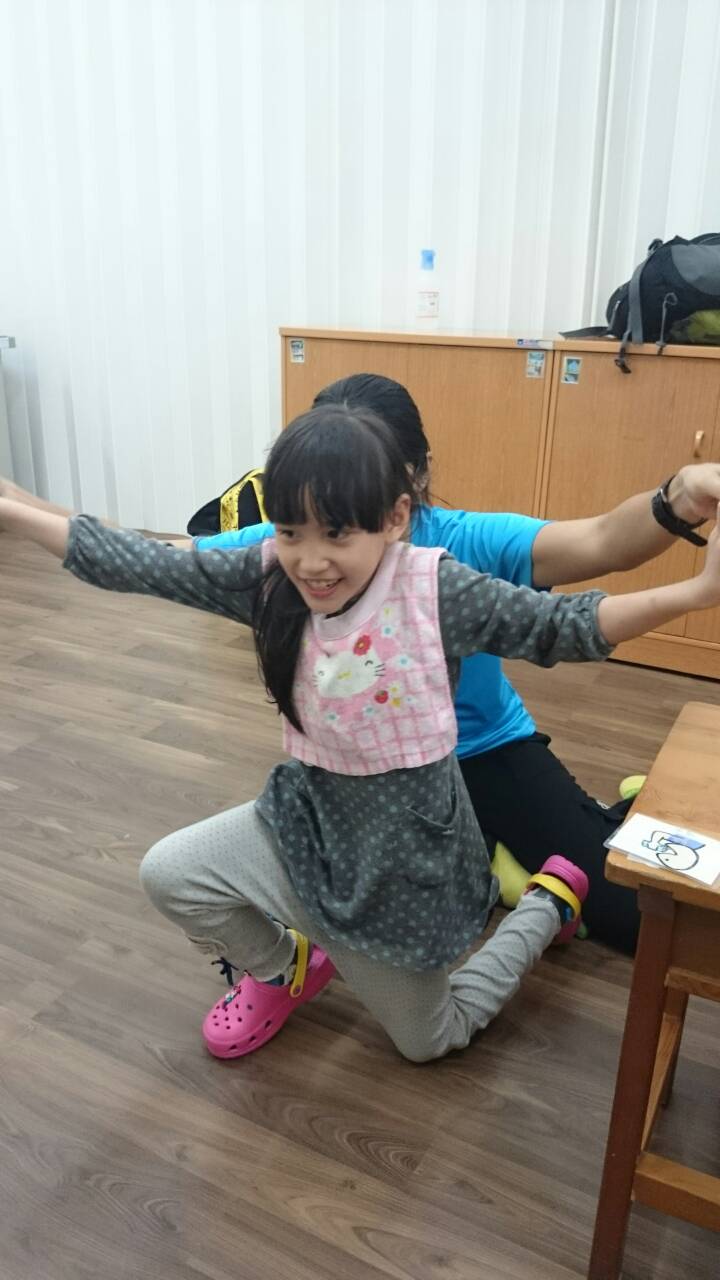 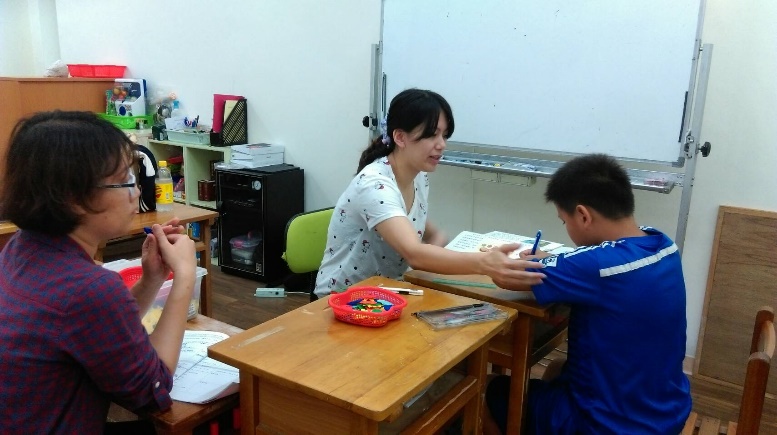 105學年度相關服務
相關專業治療服務
物理治療:賀威老師
職能治療:李湘怡老師、黃黛華老師
語言治療:邱怡婷老師
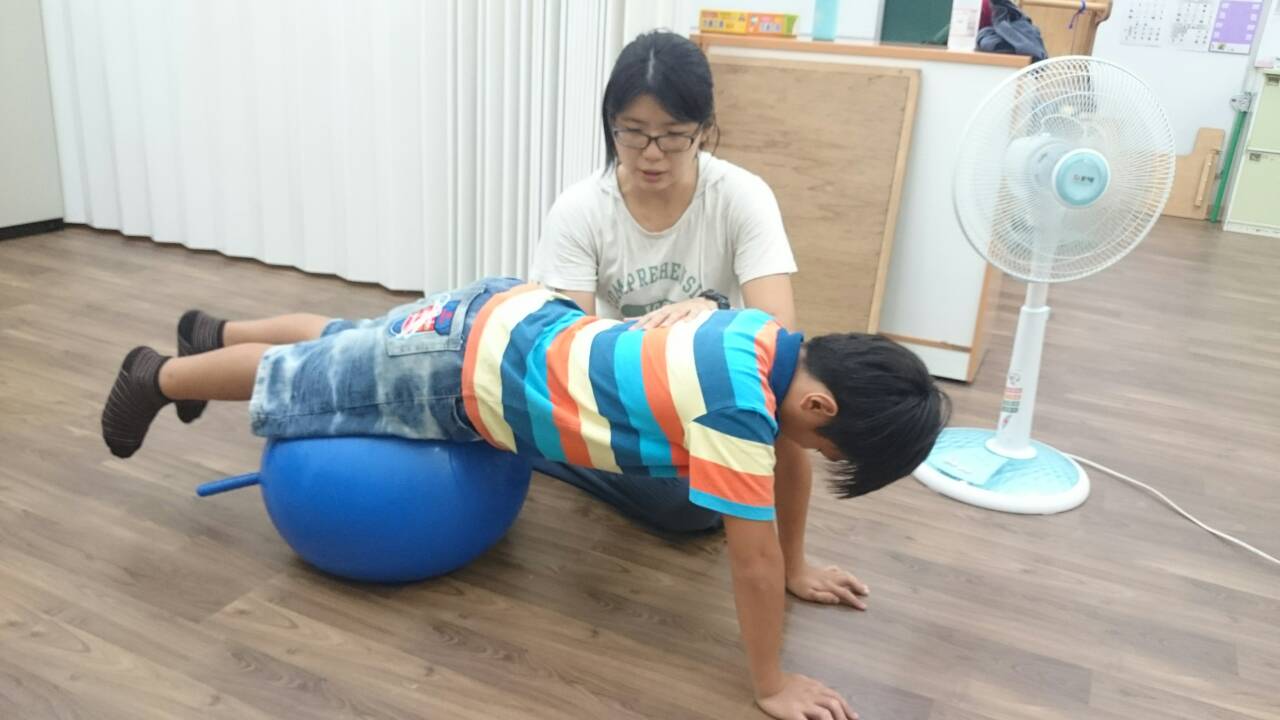 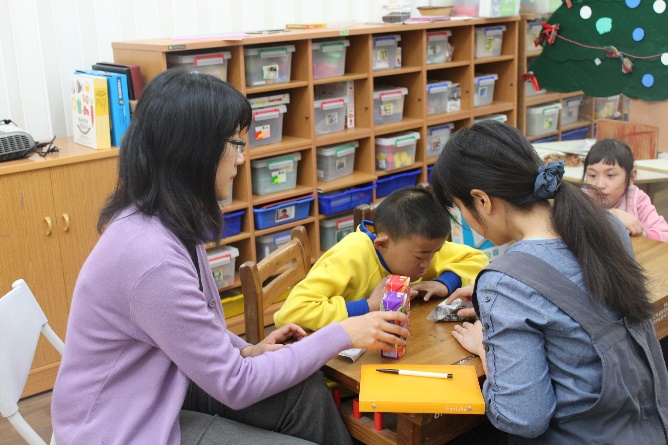 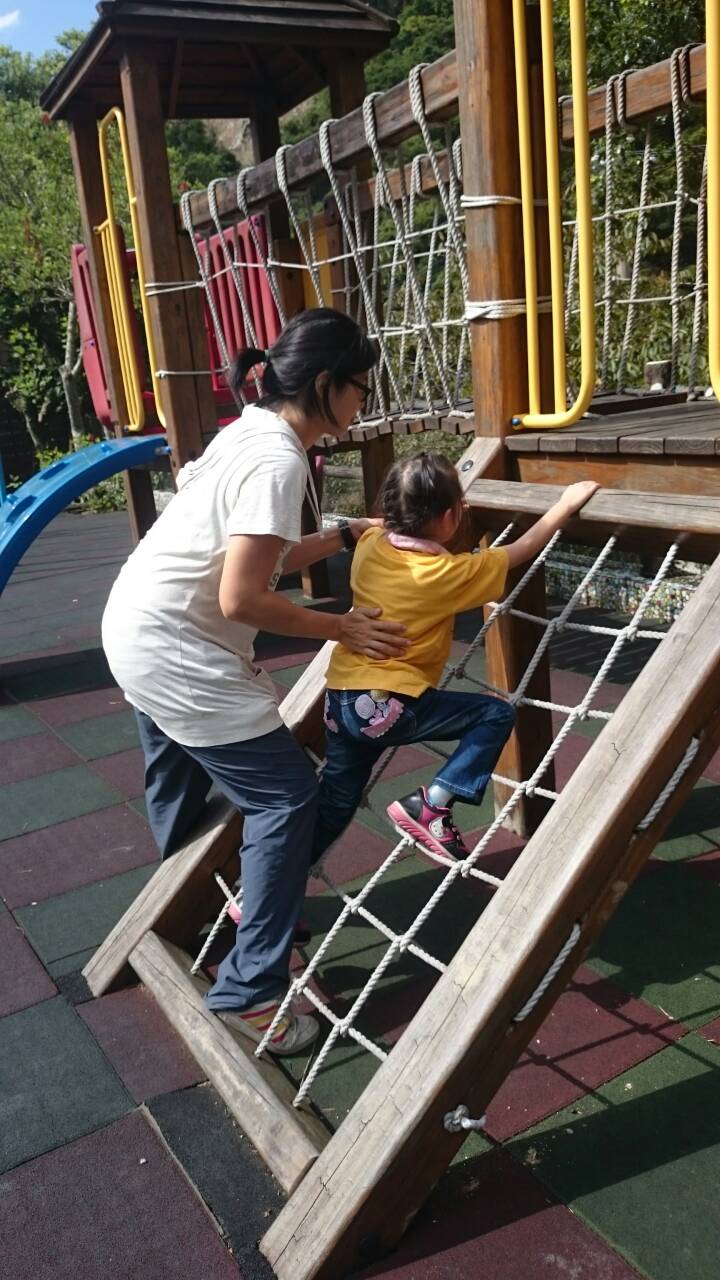 105學年度成果報告
105學年度相關服務
無法自行上下學身障生交通車接送服務
福山線:溫珍玲司機、甘曉鳳女士、田秀華女士
堰堤線:李正韜司機、張美玲女士
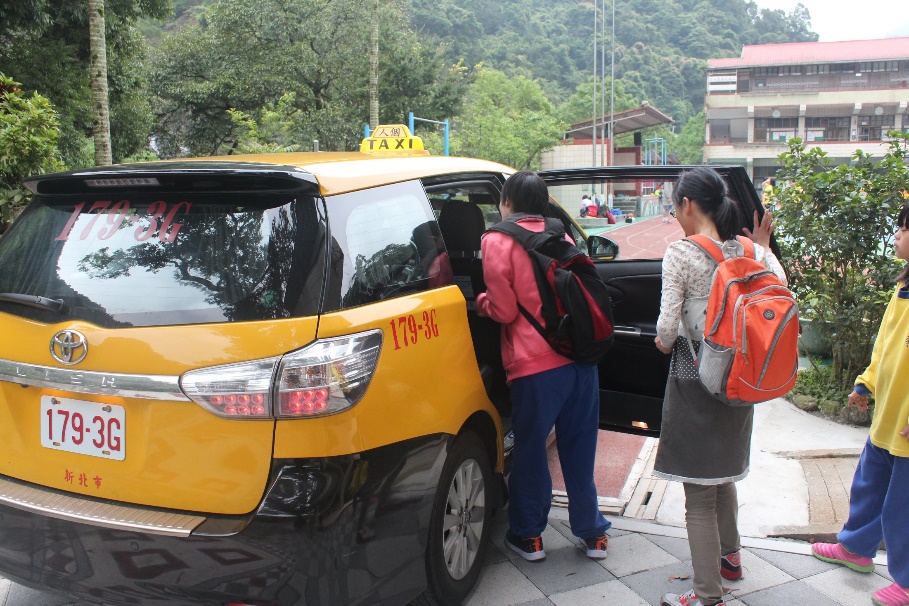 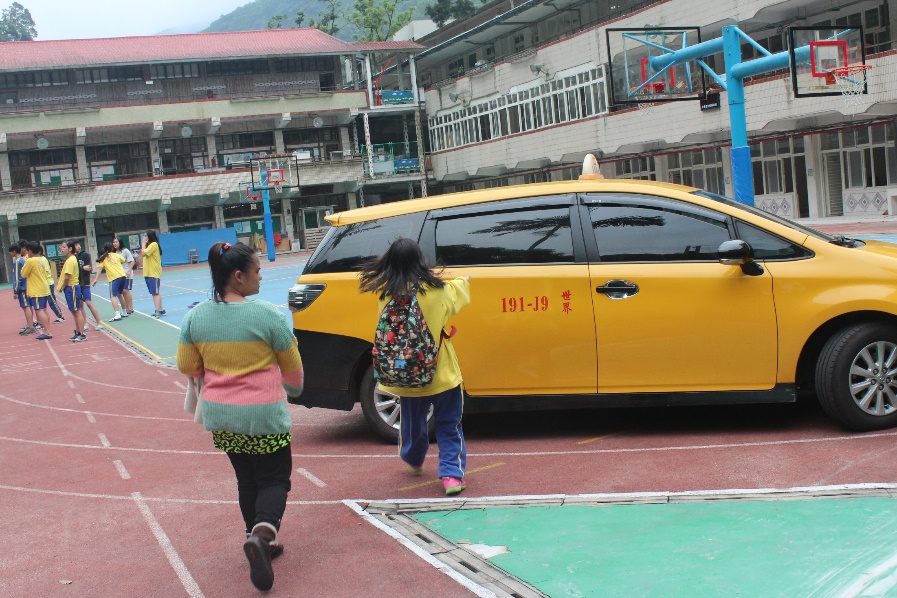 105學年度成果報告
105學年度相關服務
助理人員及課後班服務
助理人員每周19小時，進行休閒、生活及體能訓練
開辦每周三下午課後班半天及每周一二四五第八節。
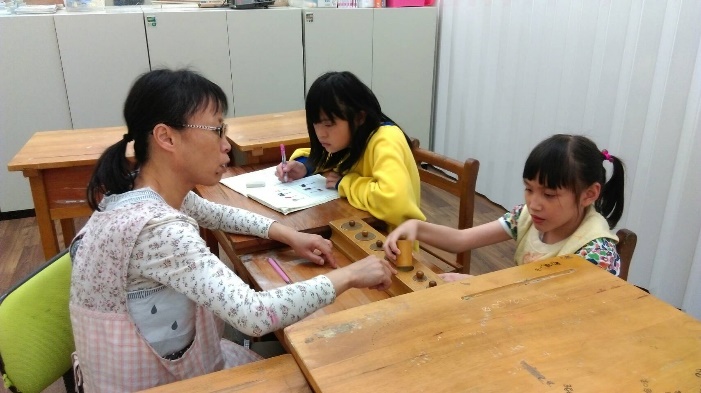 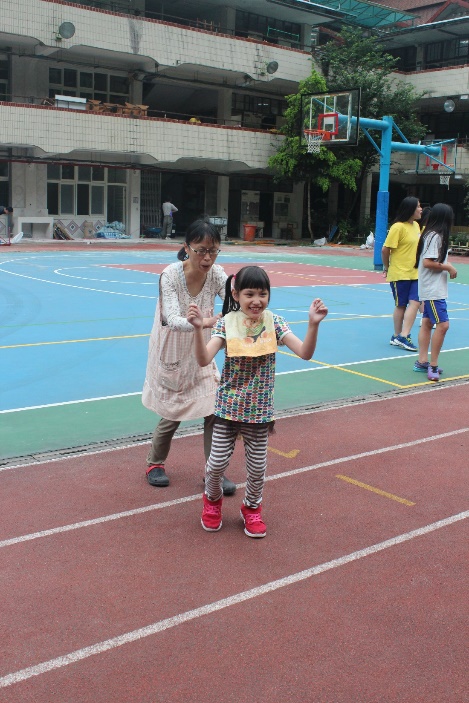 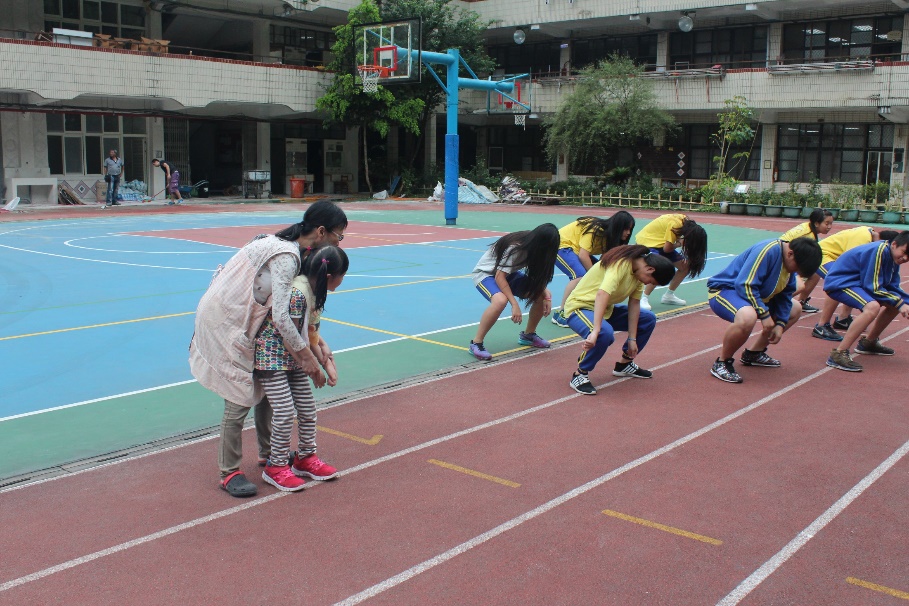 105學年度成果報告
105學年度學生活動
第19屆愛在畫中，芮綺榮獲優選。(9月)
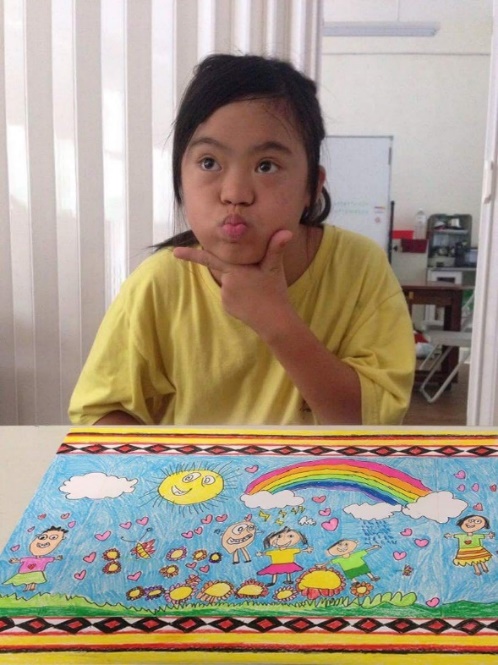 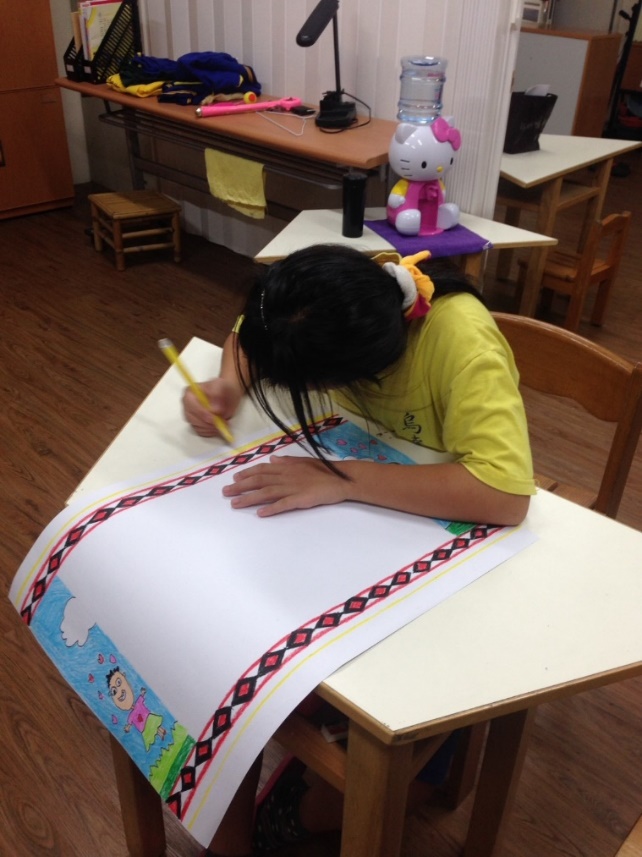 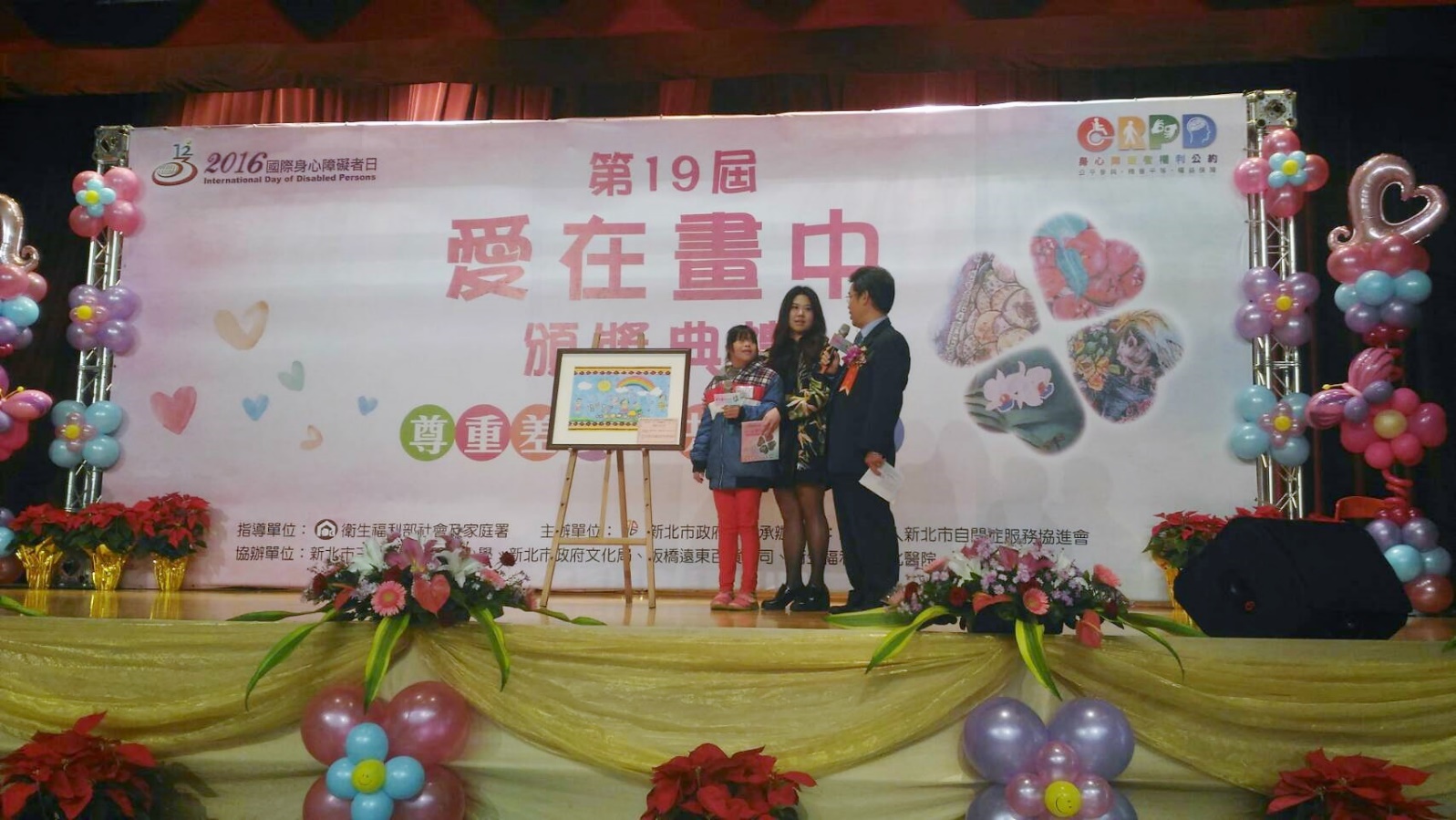 105學年度成果報告
105學年度學生活動
北海岸之風起魚湧(10月)
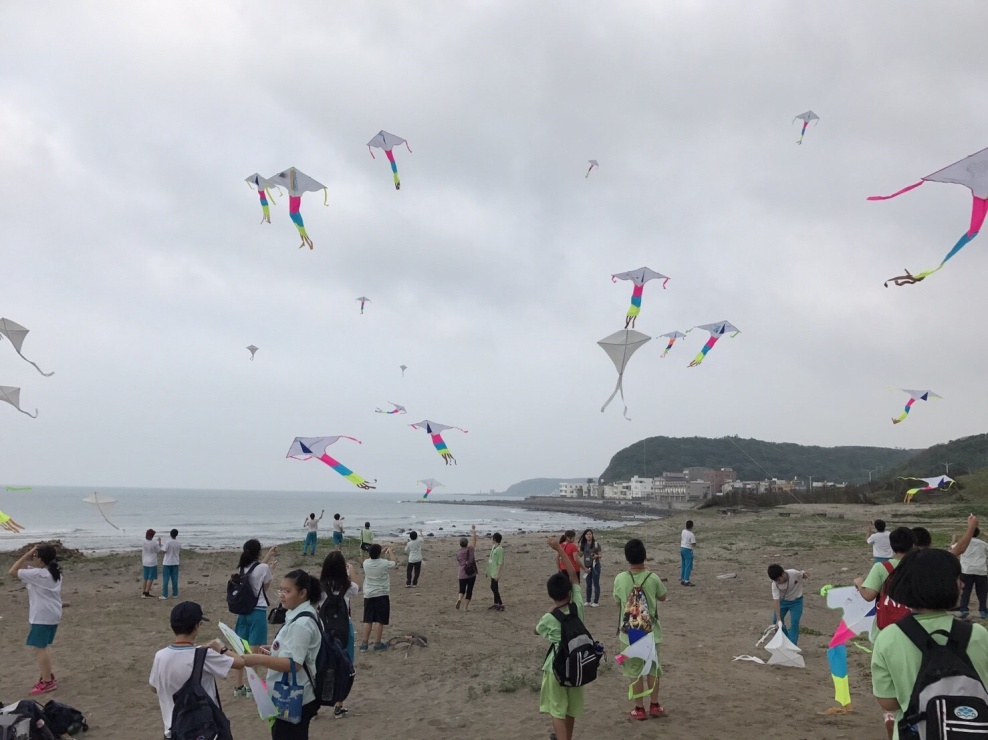 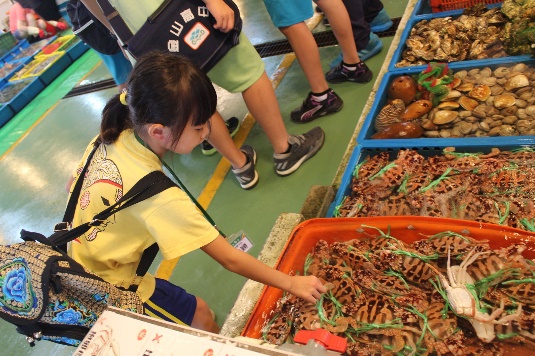 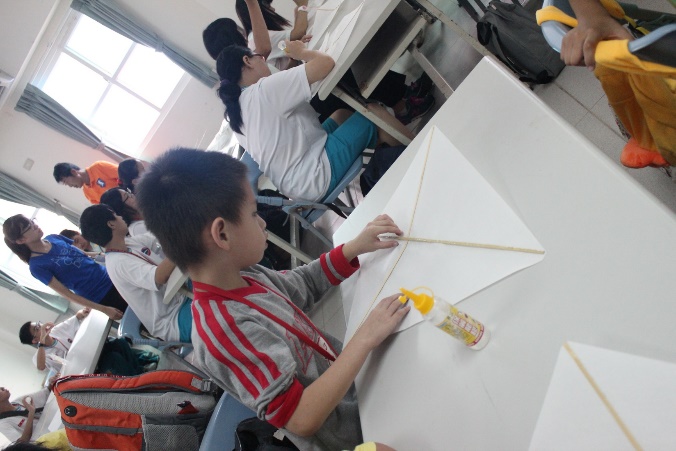 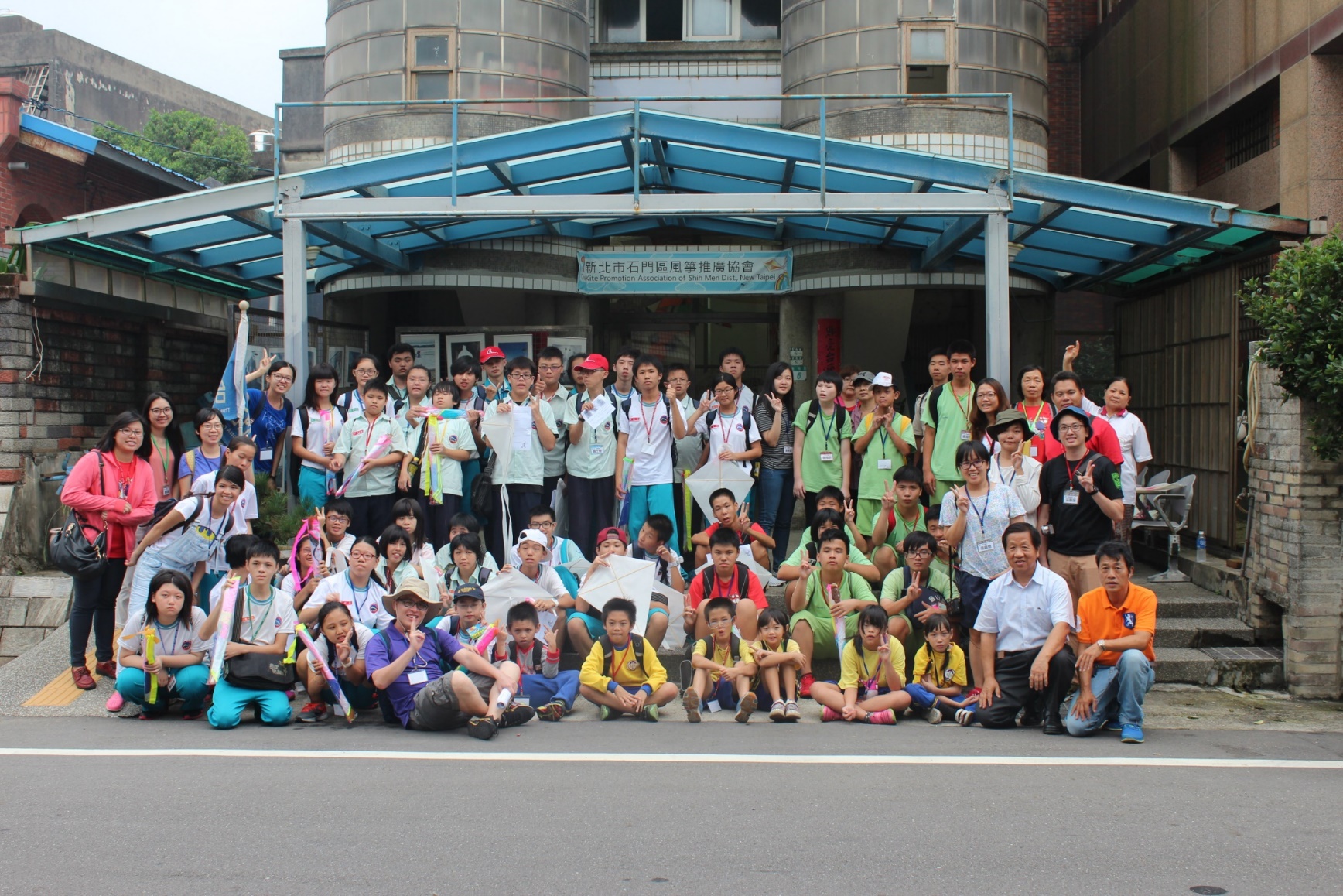 105學年度成果報告
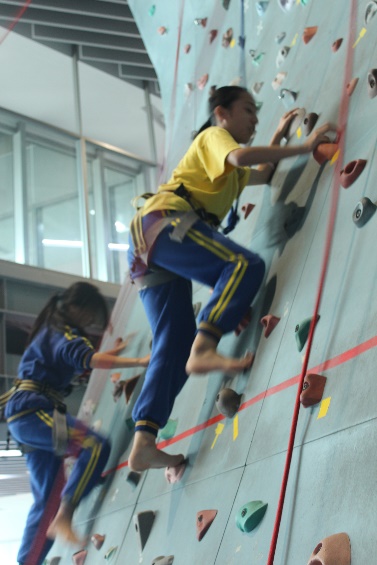 105學年度學生活動
烏來學生挑戰日-攀岩(4月)
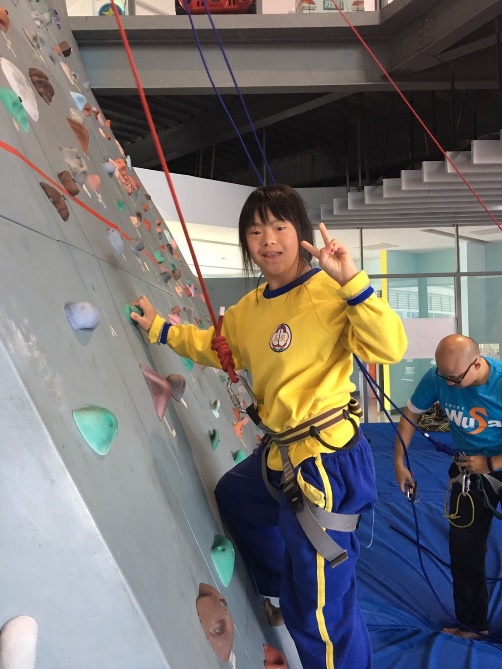 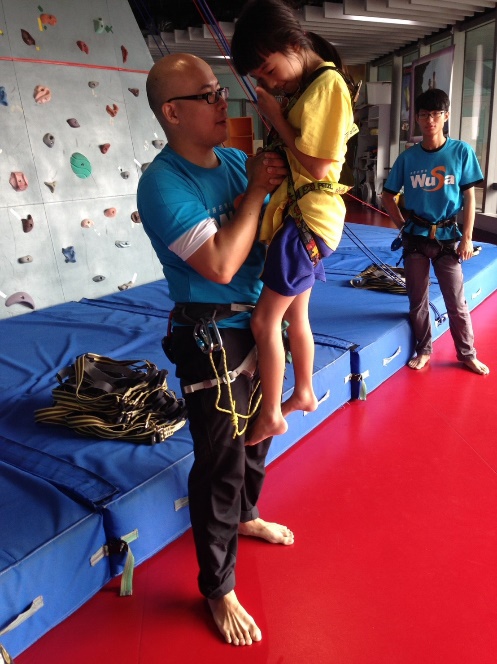 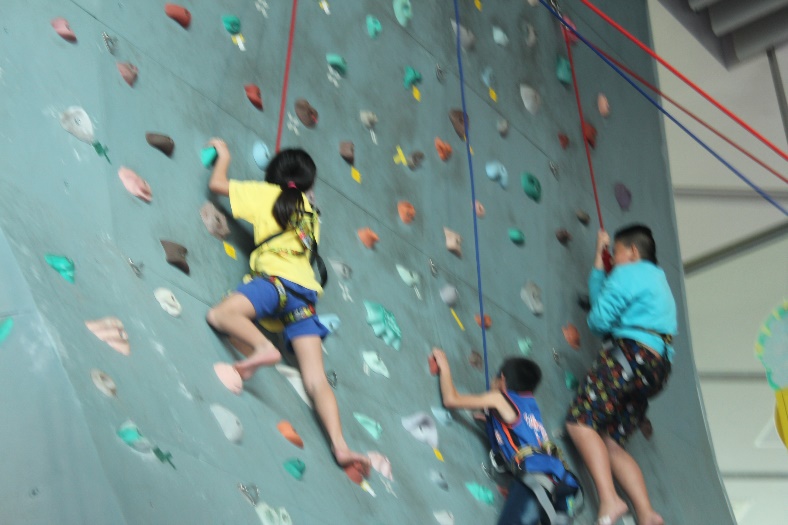 105學年度成果報告
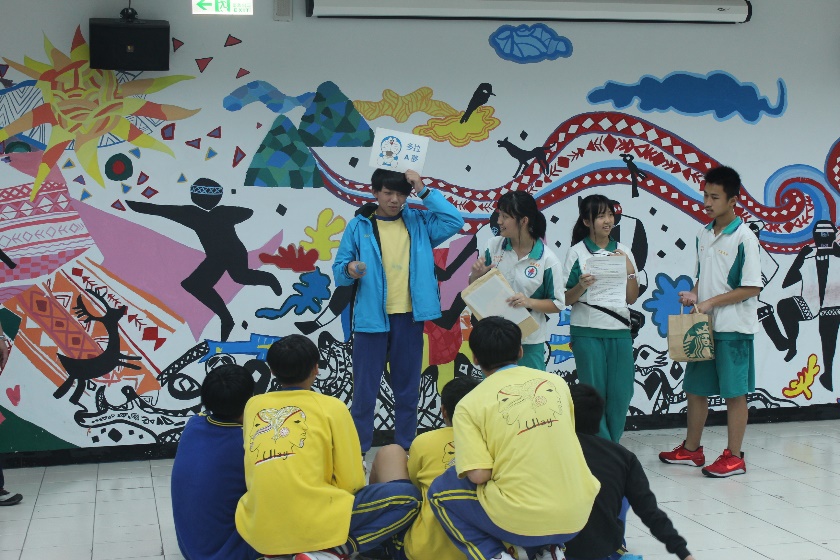 105學年度學生活動
光復高中交流活動(5月)
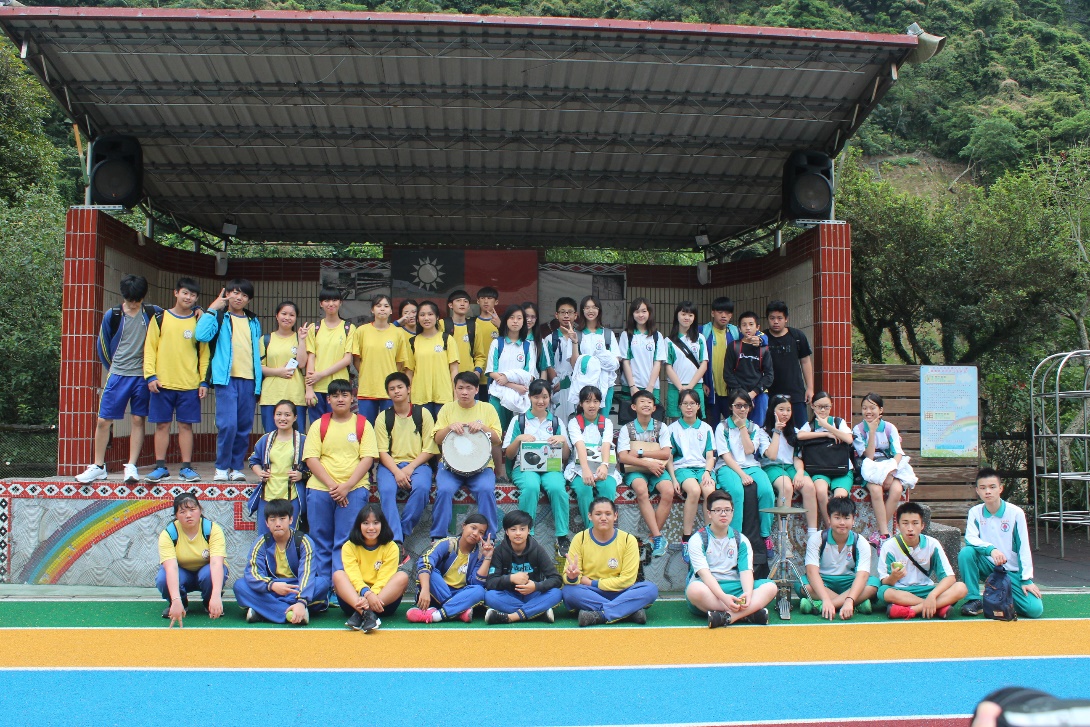 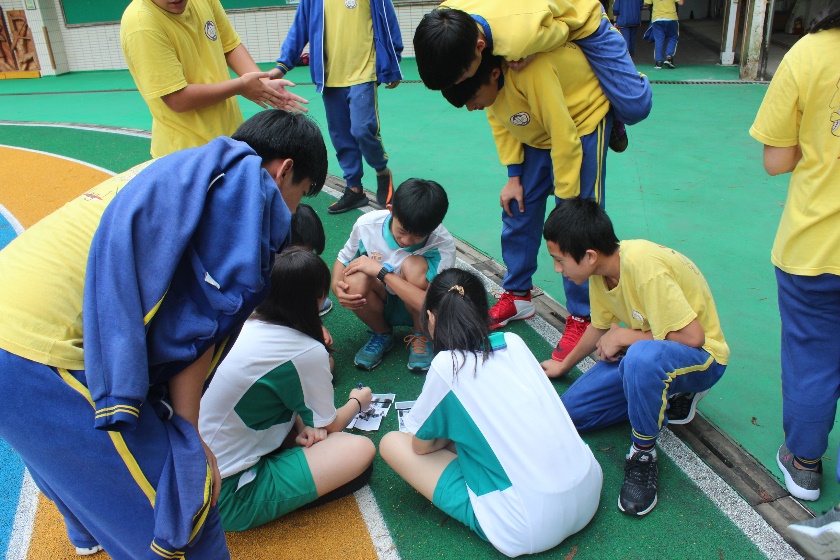 105學年度成果報告
105學年度融合教育
日常作息的融合:早自習、朝會、晨圈、午餐
活動的融合: 校慶、校外服務
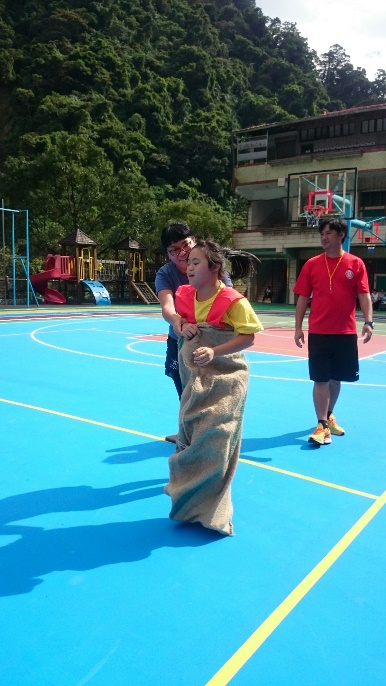 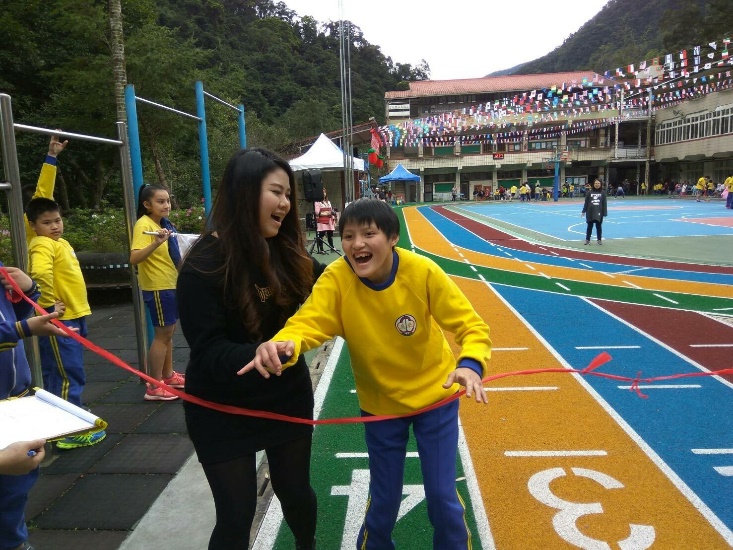 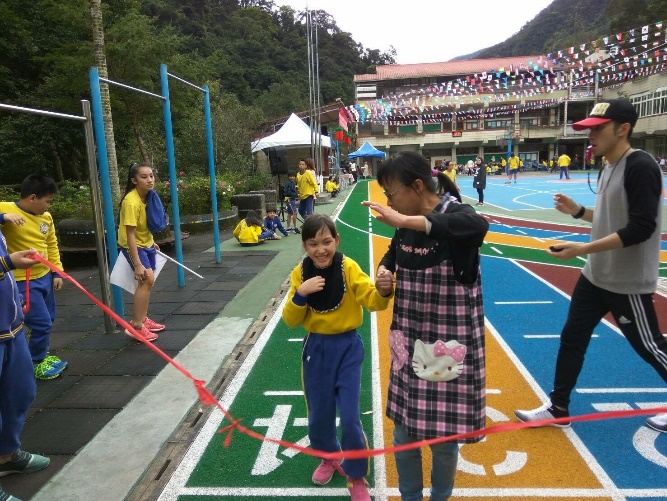 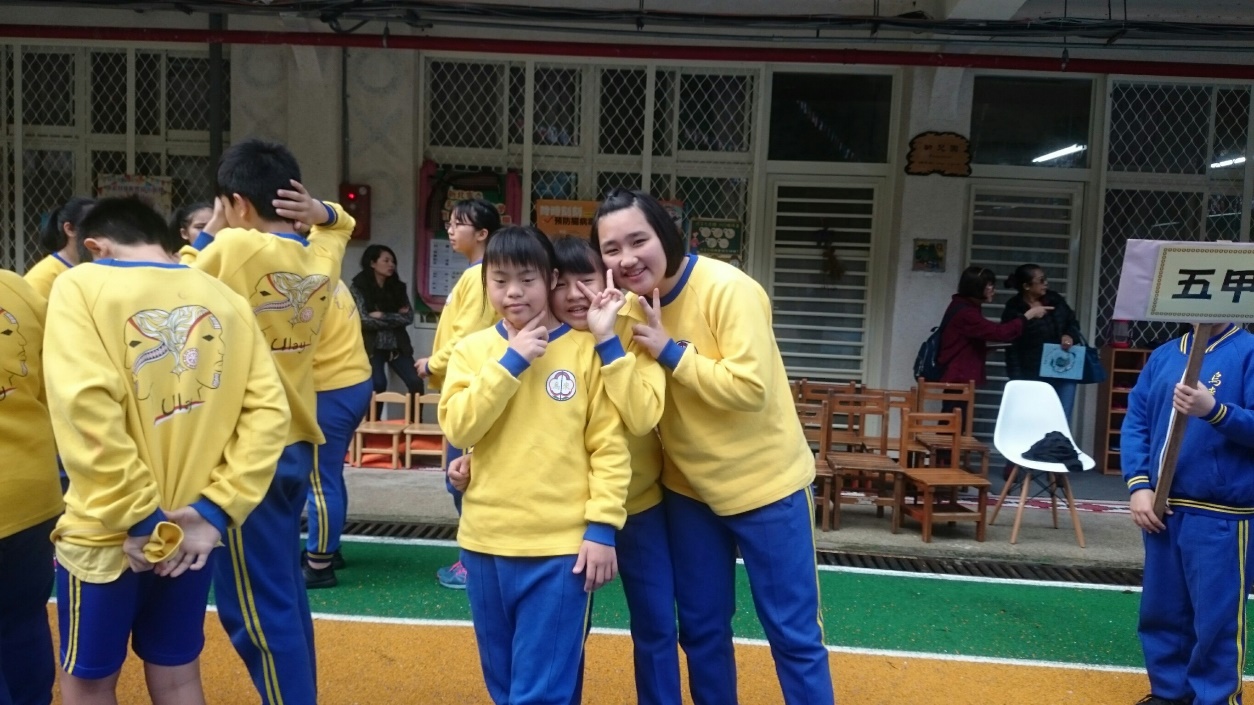 105學年度成果報告
105學年度校內宣導活動
特教知能研習及國中部宣導
教師特教研習:與特殊兒童的互動與溝通技巧
學生特教宣導:誰把我的聰明藏起來
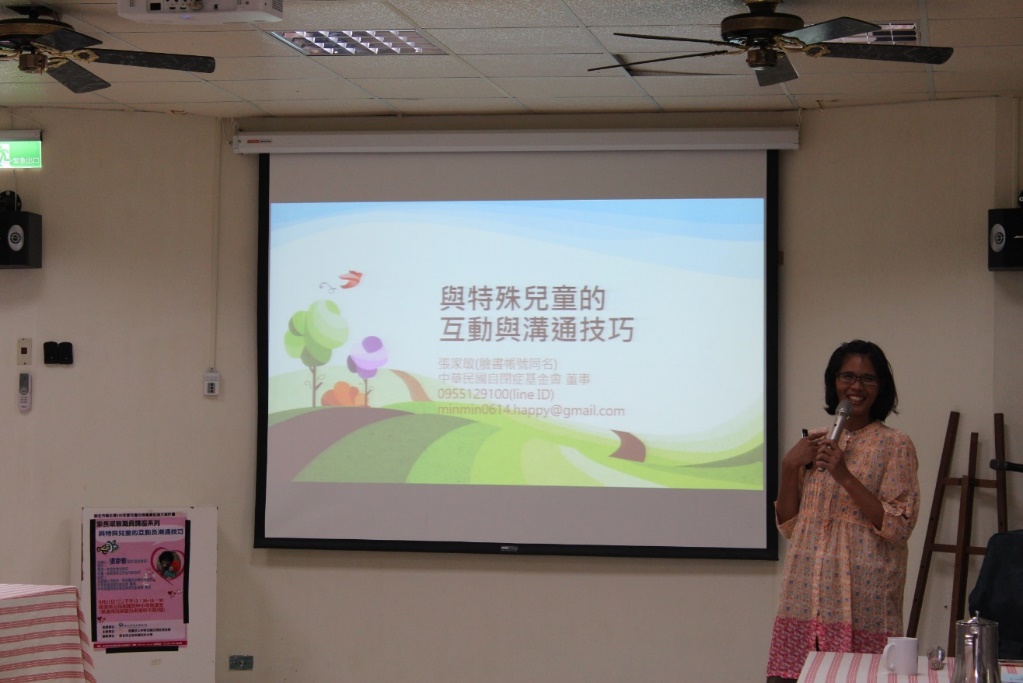 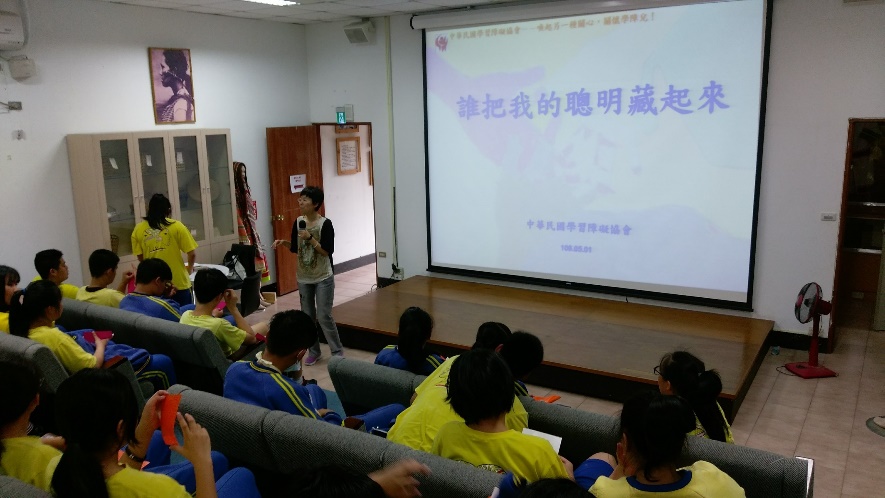 105學年度成果報告
105學年度行政/親師溝通
行政: 行政會議、專業領域會議等…
親師: IEP、不定期家訪及電聯、轉銜、參觀
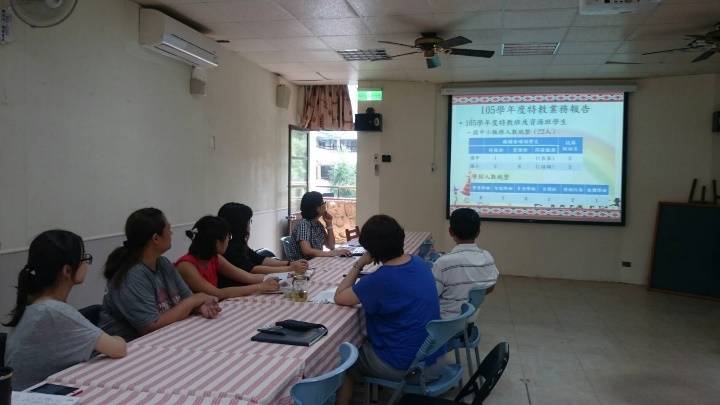 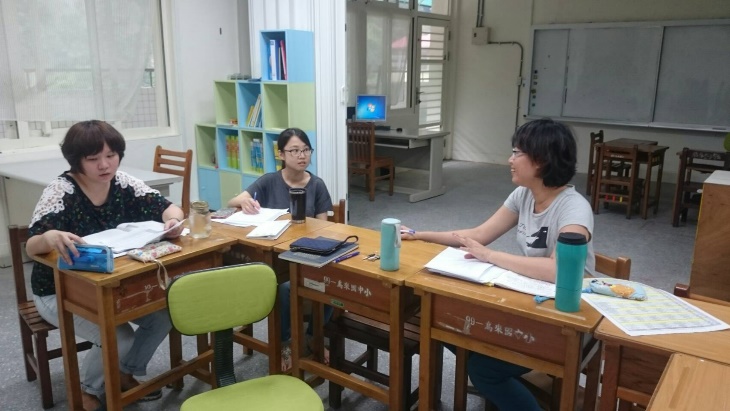 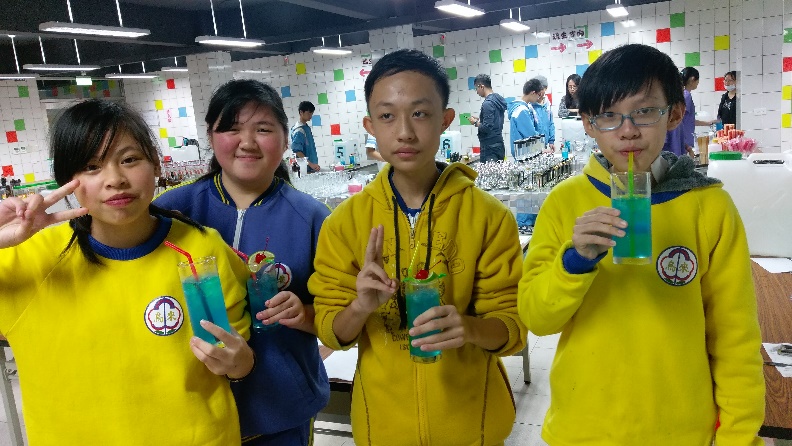 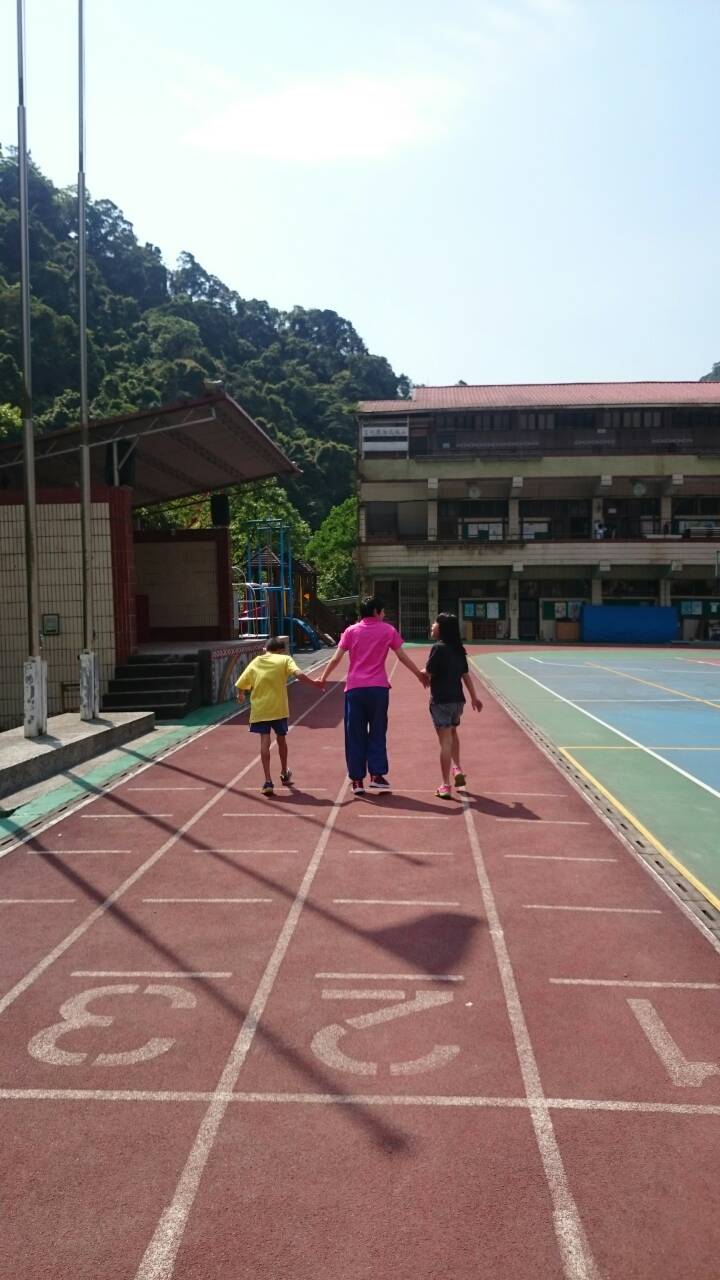 非常感謝各處室的幫忙…
燃起一把熱情，
  拿起一把釣竿，
  學習坐著釣魚，    是孩子一輩子的功課
看見孩子需要，
  反思自己責任，
  耐心施予養分，   則是老師一輩子的功課